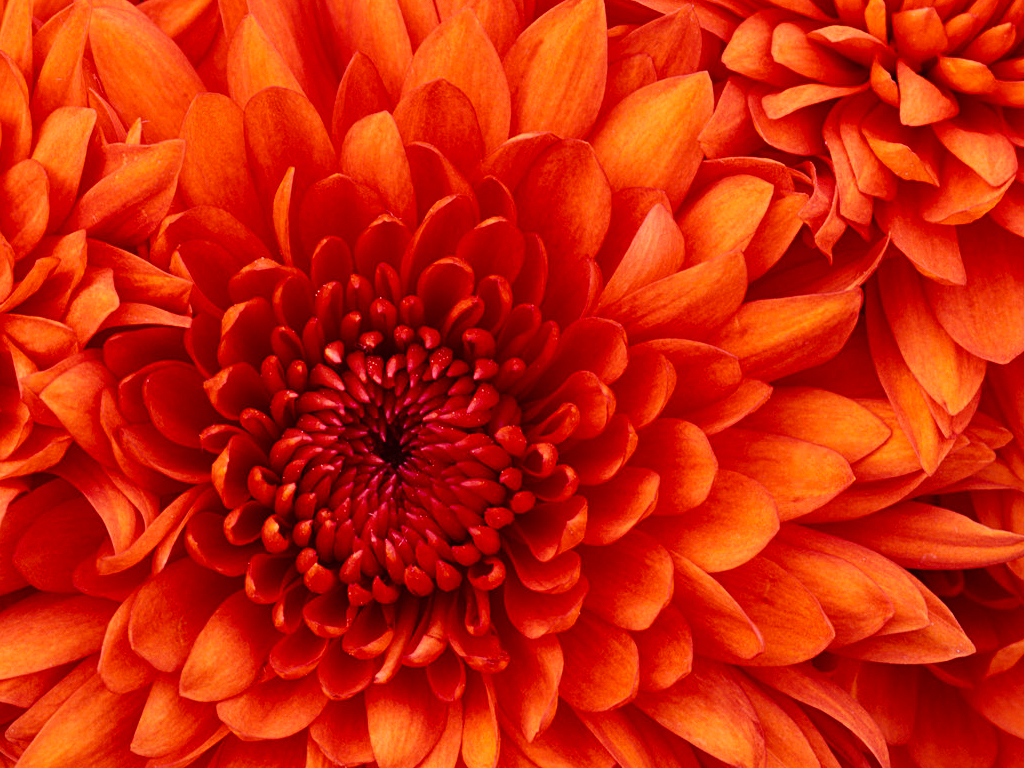 শুভেচ্ছা
2
শিক্ষক পরিচিতি
‡gv: iv‡k`yj Bmjvg (iv‡k`)
cÖfvlK:  ivóªweÁvb
weqvg j¨ve‡iUwi ¯‹zj GÛ K‡jR,`ycPuvwPqv,e¸ov|
মোবাইল : 01717268398  
E-mail : srashedbd321@gmail.com
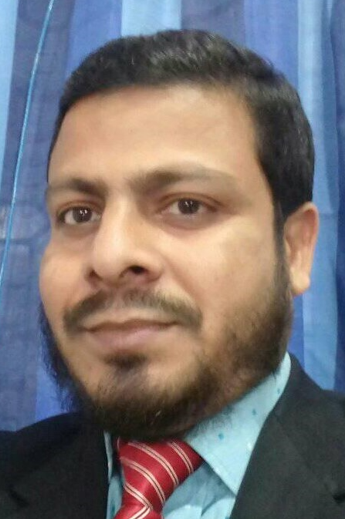 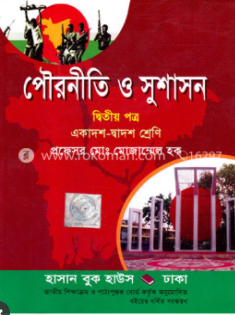 বিষয় পরিচিতি
শ্রেণীঃ দ্বাদশ 
পৌরনীতি ও সুশাসন,
অধ্যায়ঃ পঞ্চম,
বিষয়ঃ বাংলাদেশের বিচার বিভাগের কাঠামো এবং সুপ্রিম কোর্টের গঠন, ক্ষমতা ও কাজ । 
সময়ঃ ৪০ মিনিট,
তারিখঃ 22/০3/২০২2ইং
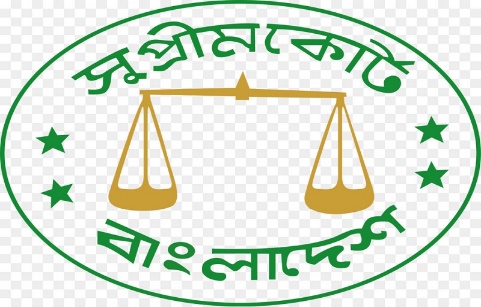 নিচের ছবিটি দ্বারা কী বুঝা যায়?
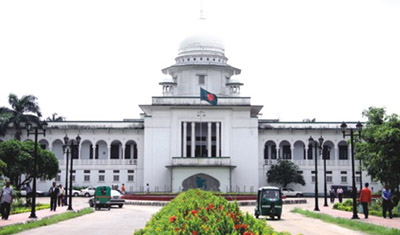 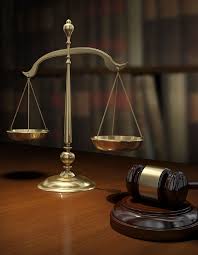 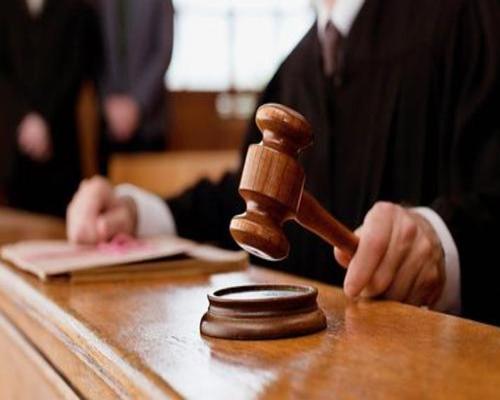 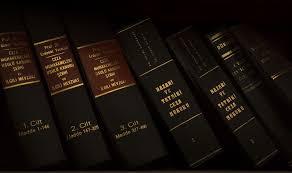 উপরের ছবিগুলো দ্বারা কি বুঝতে পারি।
নিচের ছবিগুলো লক্ষ্য কর
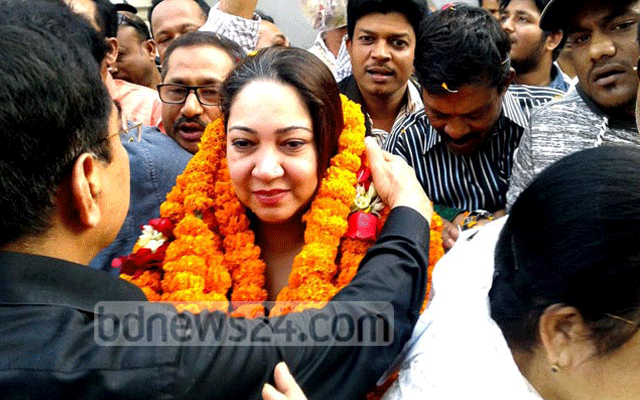 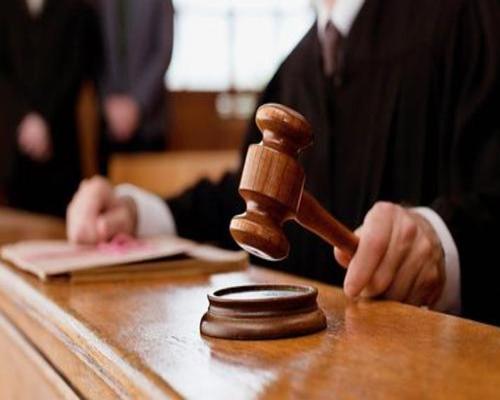 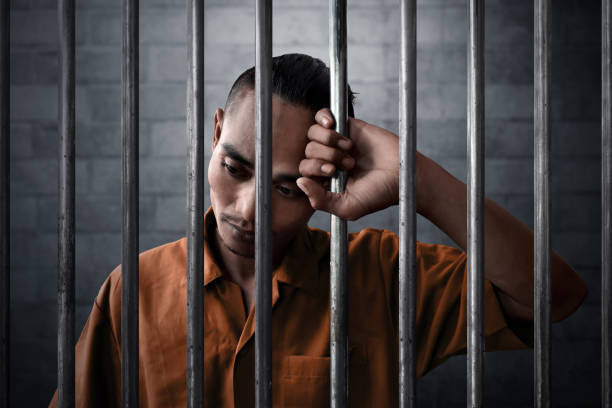 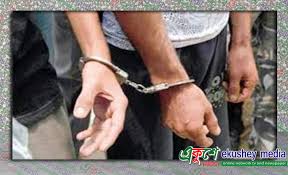 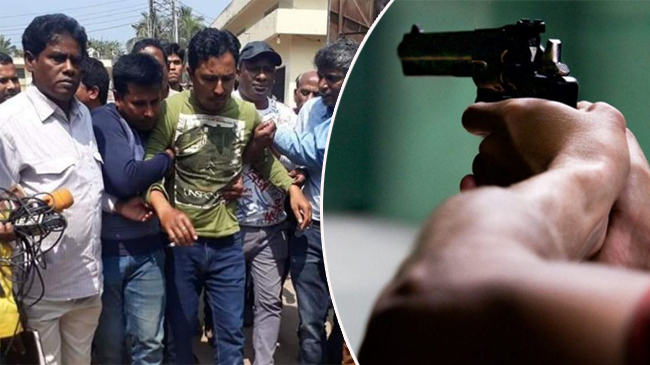 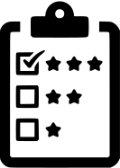 শিখনফল
বিচার বিভাগ কী তাহা বলতে পারবে। 
বিচার বিভাগের কাঠামো বলতে পারবে ।
সুপ্রিম কোর্টের গঠন , ক্ষমতা ও কাজ  বর্ণনা করতে পারবে ।
অধস্তন আদালতের কাঠামো ও কার্যাবলি বর্ণনা করতে পারবে।
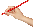 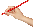 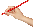 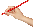 আমাদের আজকের আলোচনা
বাংলাদেশের বিচার বিভাগের কাঠামো
কাঠামো
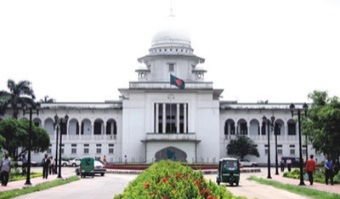 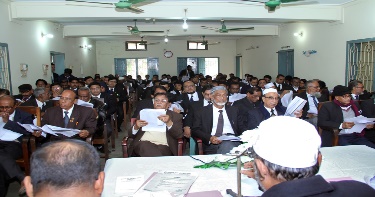 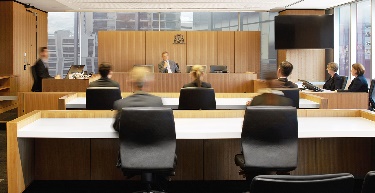 নিচের ছবিগুলো লক্ষ্য কর
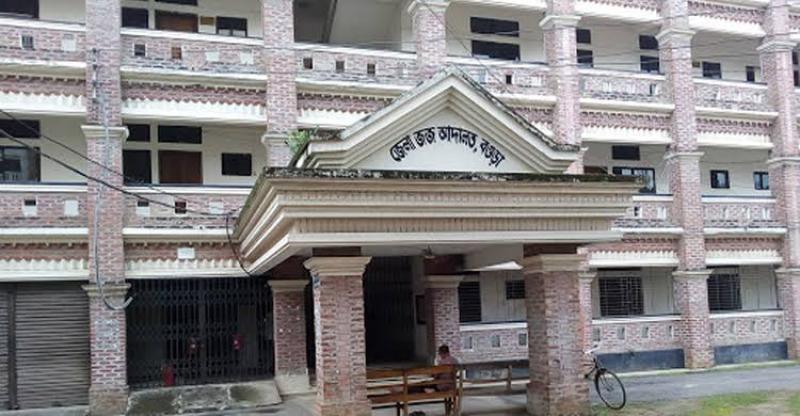 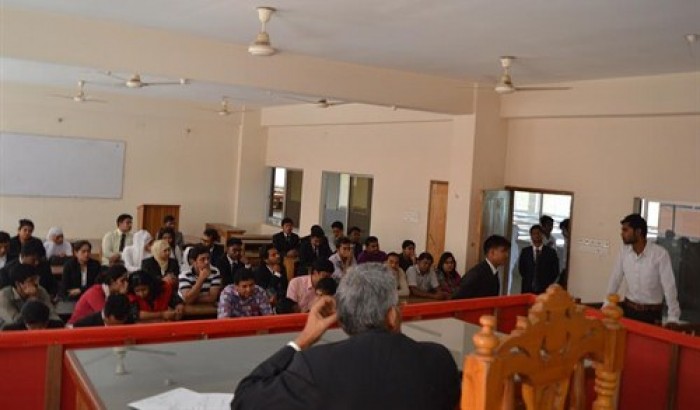 বিশেষ আদালত সমূহ হলোঃ শ্রম আদালত, শিশু অপরাধ আদালত, প্রশাসনিক ট্রাইব্যুনাল ইত্যাদি।
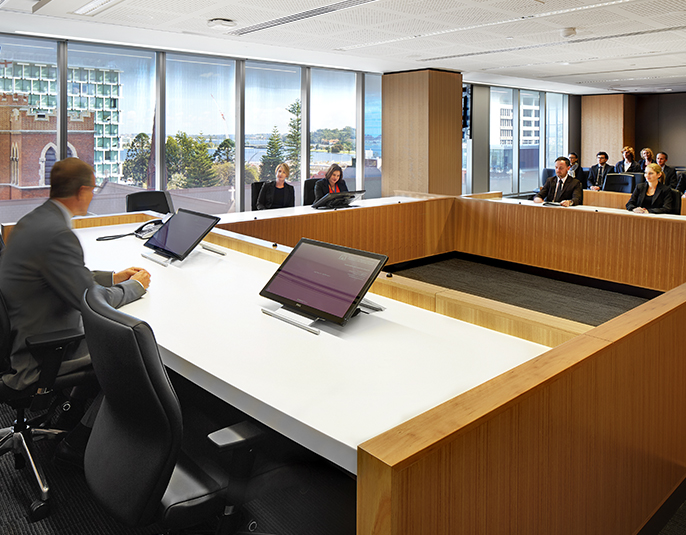 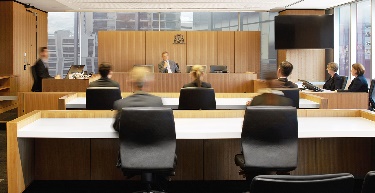 সুপ্রিম কোর্ট বলতে কি বুঝ?
বাংলাদেশের বিচার বিভাগের শীর্ষ আদালত সুপ্রিম কোর্ট । বিচার বিভাগের সর্বোচ্চ আদালত হিসেবে সুপ্রিম কোর্ট জনগনের মৌলিক অধিকার রক্ষা এবং আইনের শাসন প্রতিষ্টা করে থাকে। তাই সুপ্রিম কোর্ট বাংলাদেশের সর্বোচ্চ আদালত। আপিল বিভাগ ও হাইকোর্ট নিয়ে একত্রে সুপ্রিম কোর্ট গঠিত। সুপ্রিম কোর্টের প্রধান বিচারপতিকে রাষ্ট্রপতি নিয়োগ দেন। সুপ্রিম কোর্টের বিচারকগন ৬৭ বছর বয়স পর্যন্ত স্থায়ী পদে বহাল থাকেন। রাজধানী শহরে সুপ্রিম কোর্টের স্থায়ী আসন থাকবে। সুপ্রিম কোর্টের বিচার হবে বেঞ্চের মাধ্যমে। সুতরাং  সংবিধানের ৯৪ নং অনুচ্ছেদ অনুযায়ী বাংলাদেশের শীর্ষ আদালত হলো সুপ্রিম কোর্ট।
বাংলাদেশের বিচার কাঠামো
ধরন- ১
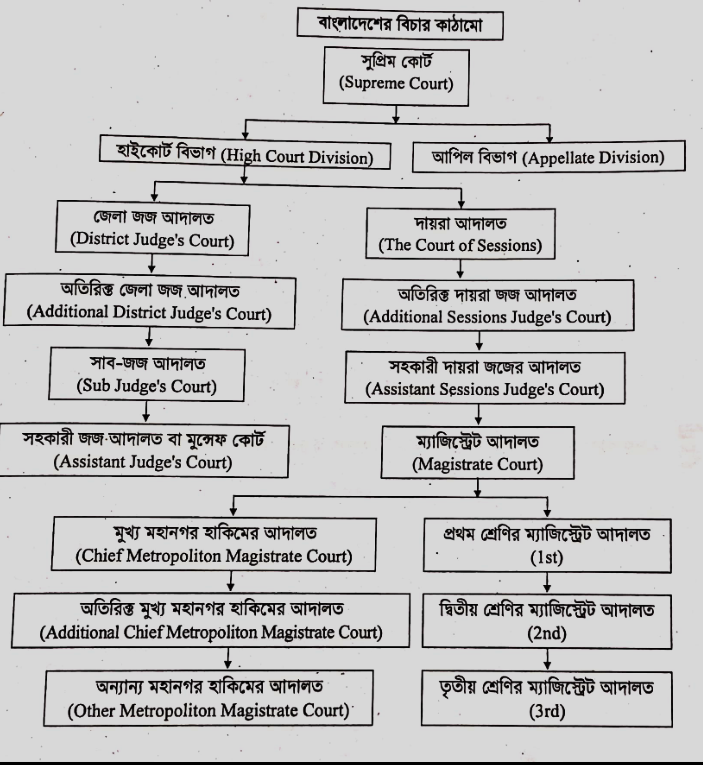 বাংলাদেশের বিচার কাঠামো
ধরন- ২
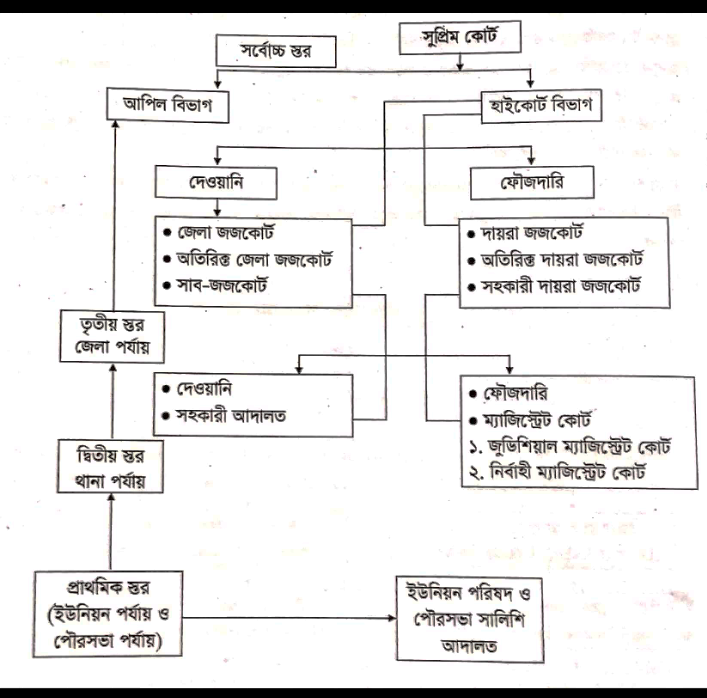 একক কাজ
বাংলাদেশর বিচার কাঠামোর স্তর চিহ্নিত করে দেখাও।
সুপ্রিম কোর্টের গঠন
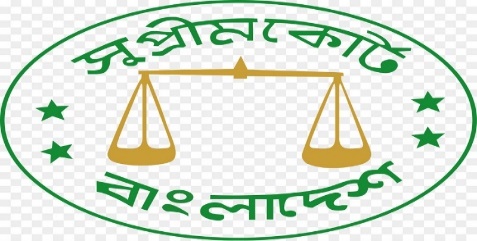 নিচের ছবিগুলো লক্ষ্য কর
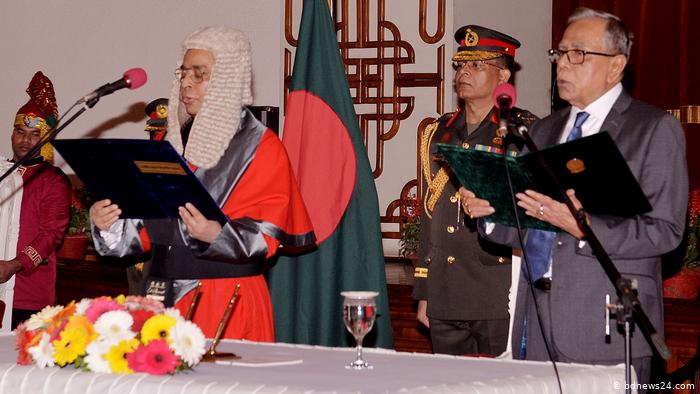 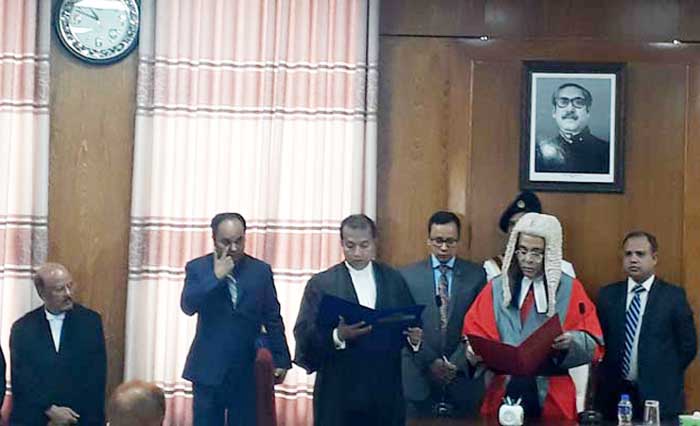 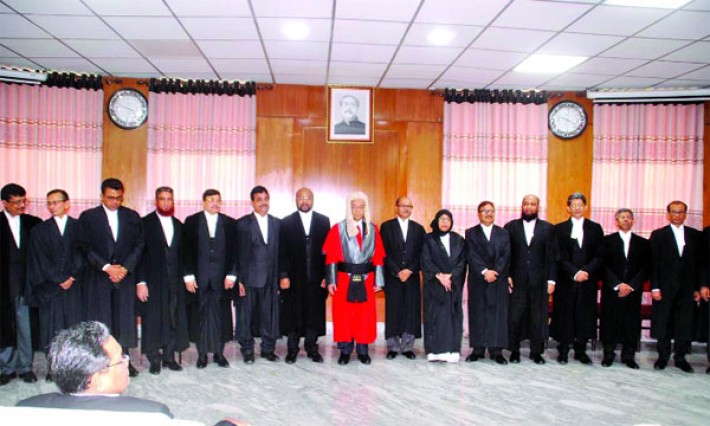 সুপ্রিম কোর্টের বিচারক হওয়ার যোগ্যতা
বিচারপতিদের চাকরির মেয়াদ ও বেতন-ভাতা
সুপ্রিম কোর্টের ক্ষমতা ও এখতিয়ারকে তিনটি প্রধান ভাগে ভাগ করা যায়ঃ
হাইকোর্ট বিভাগের ক্ষমতা ও এখতিয়ার
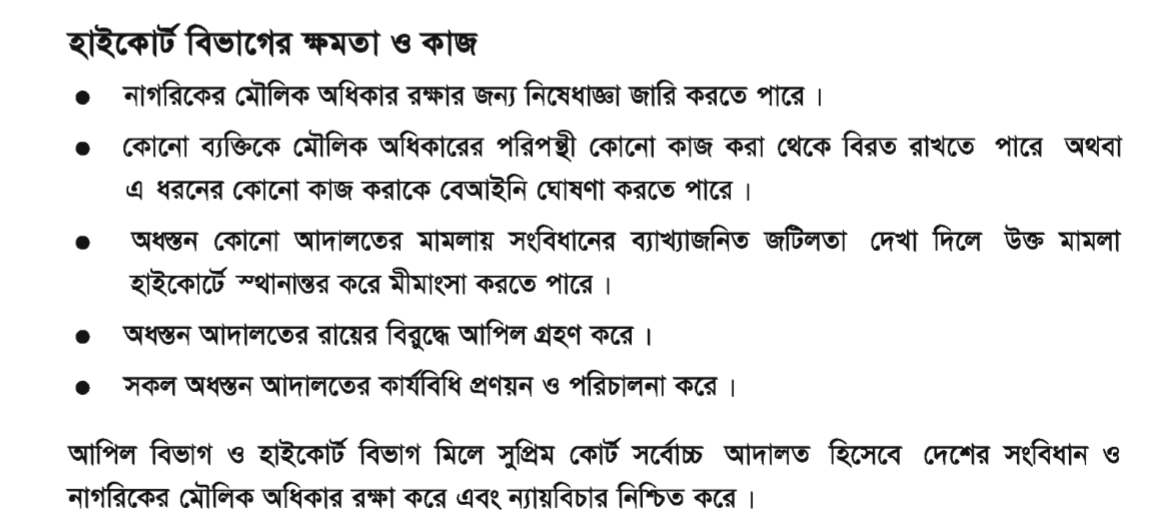 আপিল বিভাগের ক্ষমতা ও এখতিয়ার
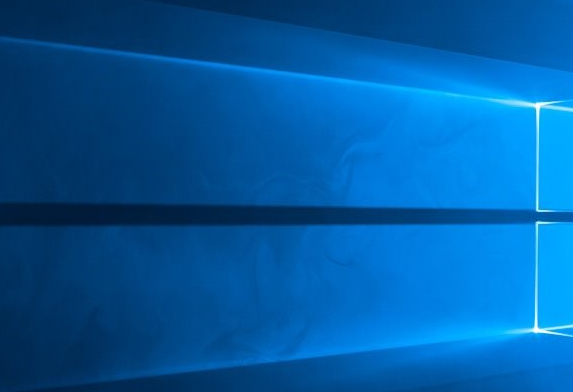 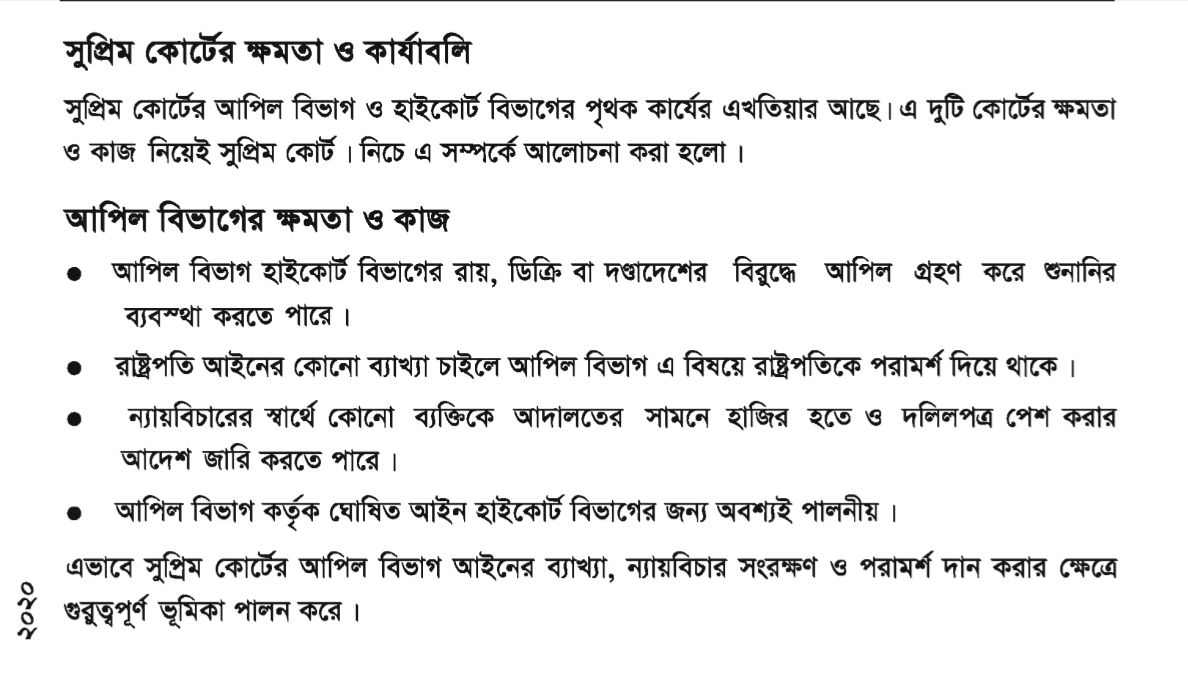 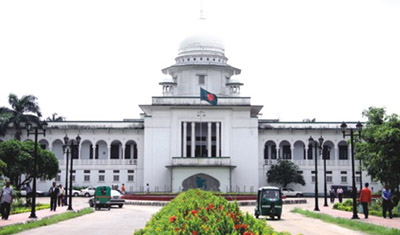 সুপ্রিম কোর্টের বিচার বিভাগীয় পর্যালোচনা ক্ষমতা
মূল্যায়নঃ
১। সংবিধানের কততম অনুচ্ছেদে সুপ্রিম কোর্টের কথা বলা আছে?
ক। ৯০,                                                      খ। ৯১,
 গ। ৯৩,                                                     ঘ। ৯৪,
২। বাংলাদেশ সুপ্রিম কোর্টের কয় ভাগে বিভক্ত ?
ক। ২,                                                        খ। ৩,
গ। ৪,                                                         ঘ। ৫,
বাড়ির কাজঃ-
বাংলাদেশ সুপ্রিম কোর্টের ক্ষমতা ও কার্যাবলীর উপর একটি প্রতিবেদন লিখে জমা দিবা।
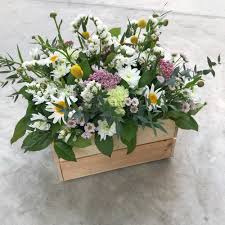 সবাইকে ধন্যবাদ।